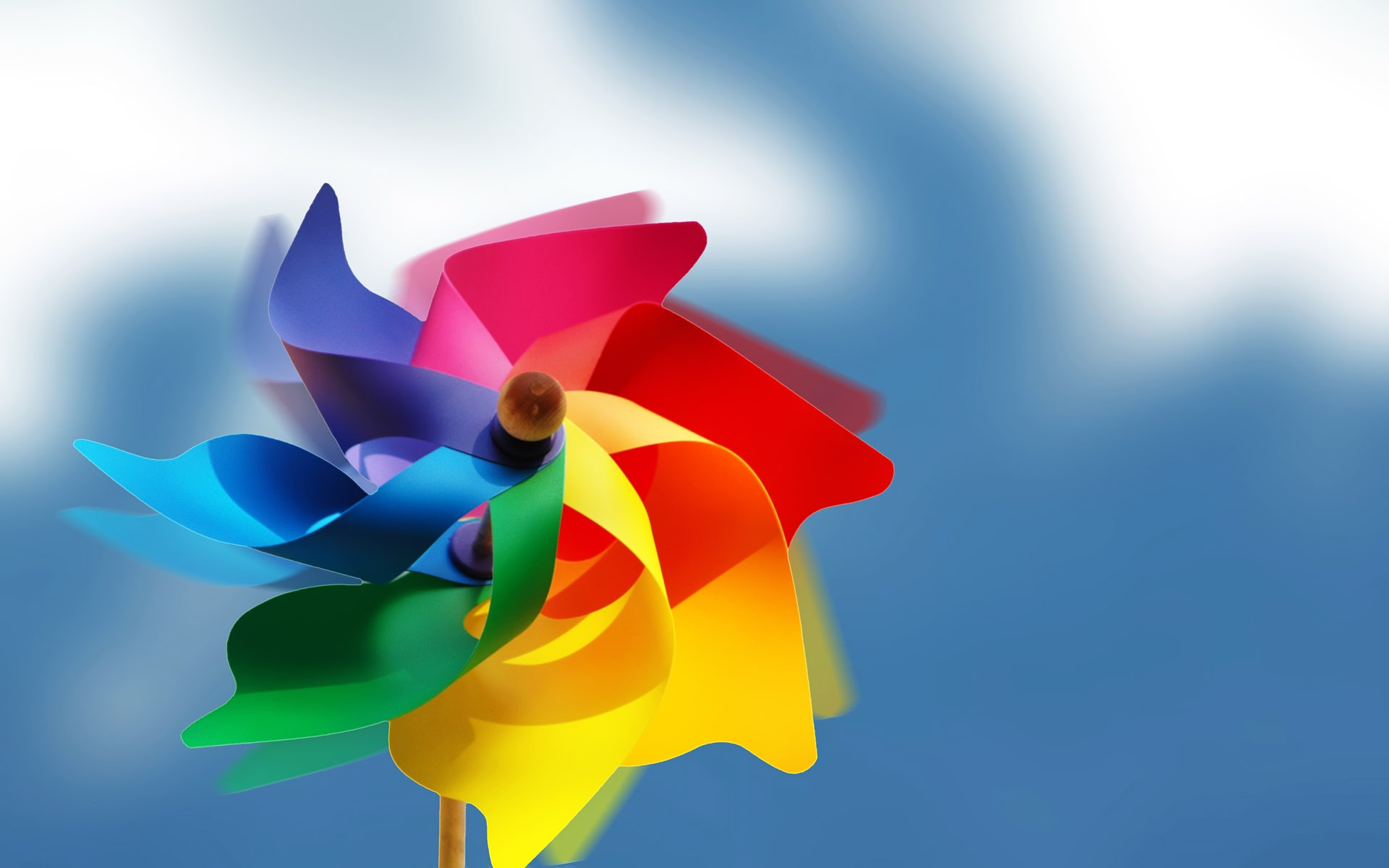 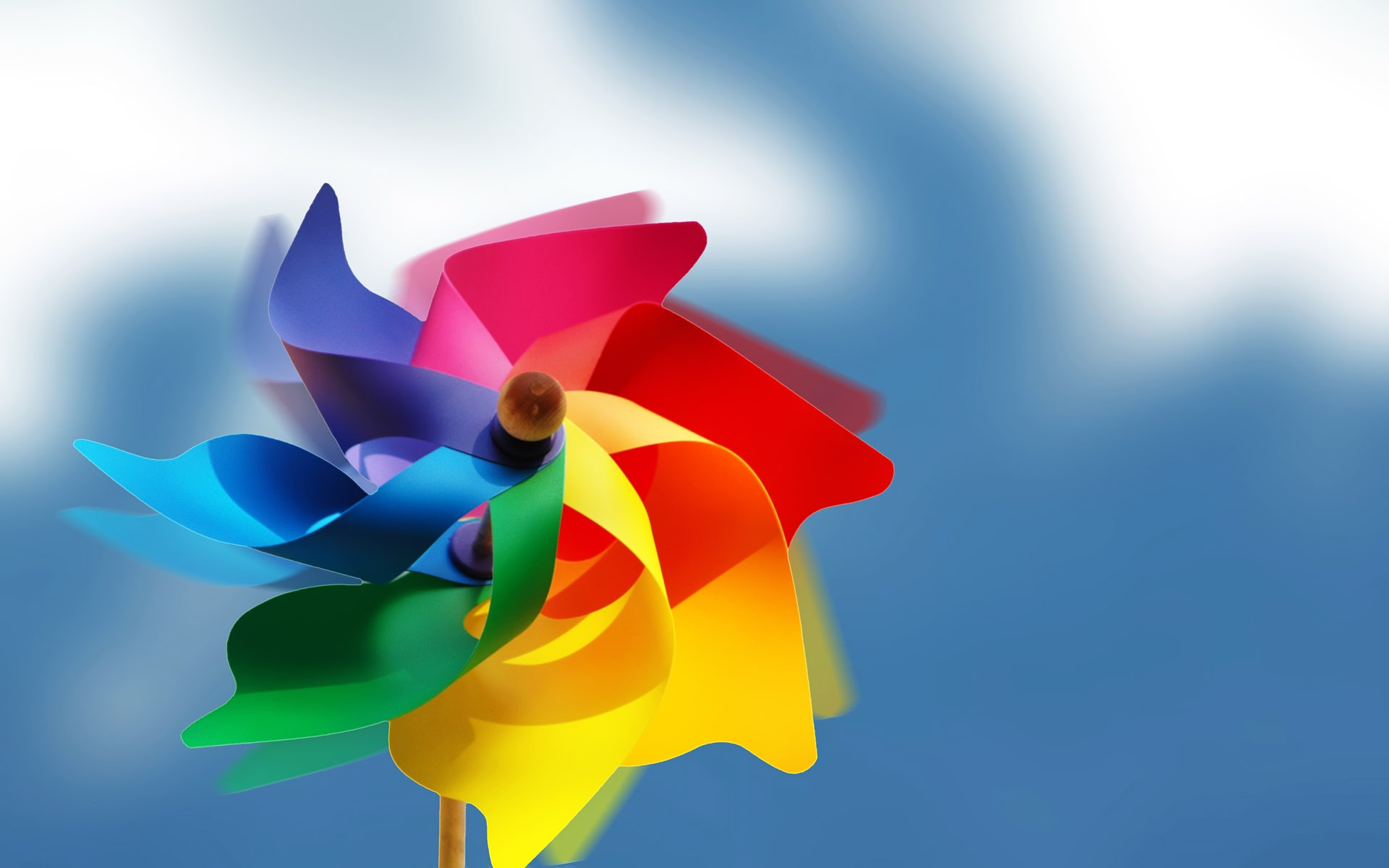 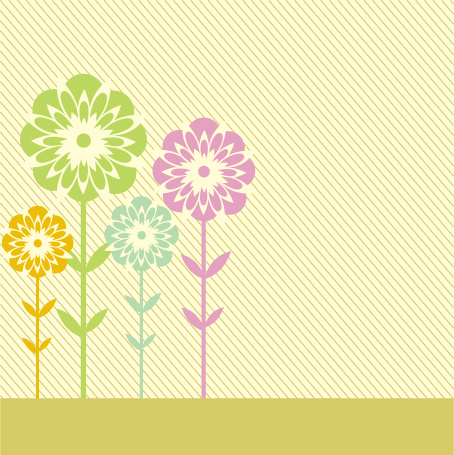 كنيه امام زمان(ع) چيست؟
1-مهدی
2-ابوالقاسم
3-بقیه الله 
4-اباصالح
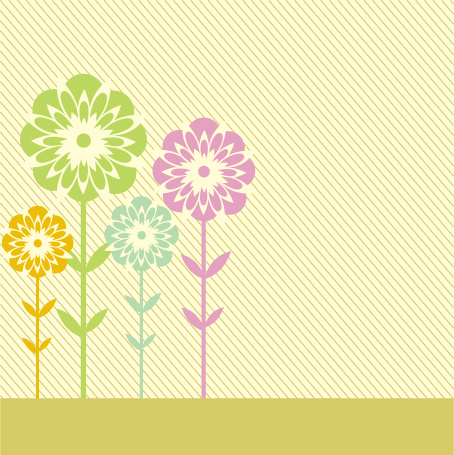 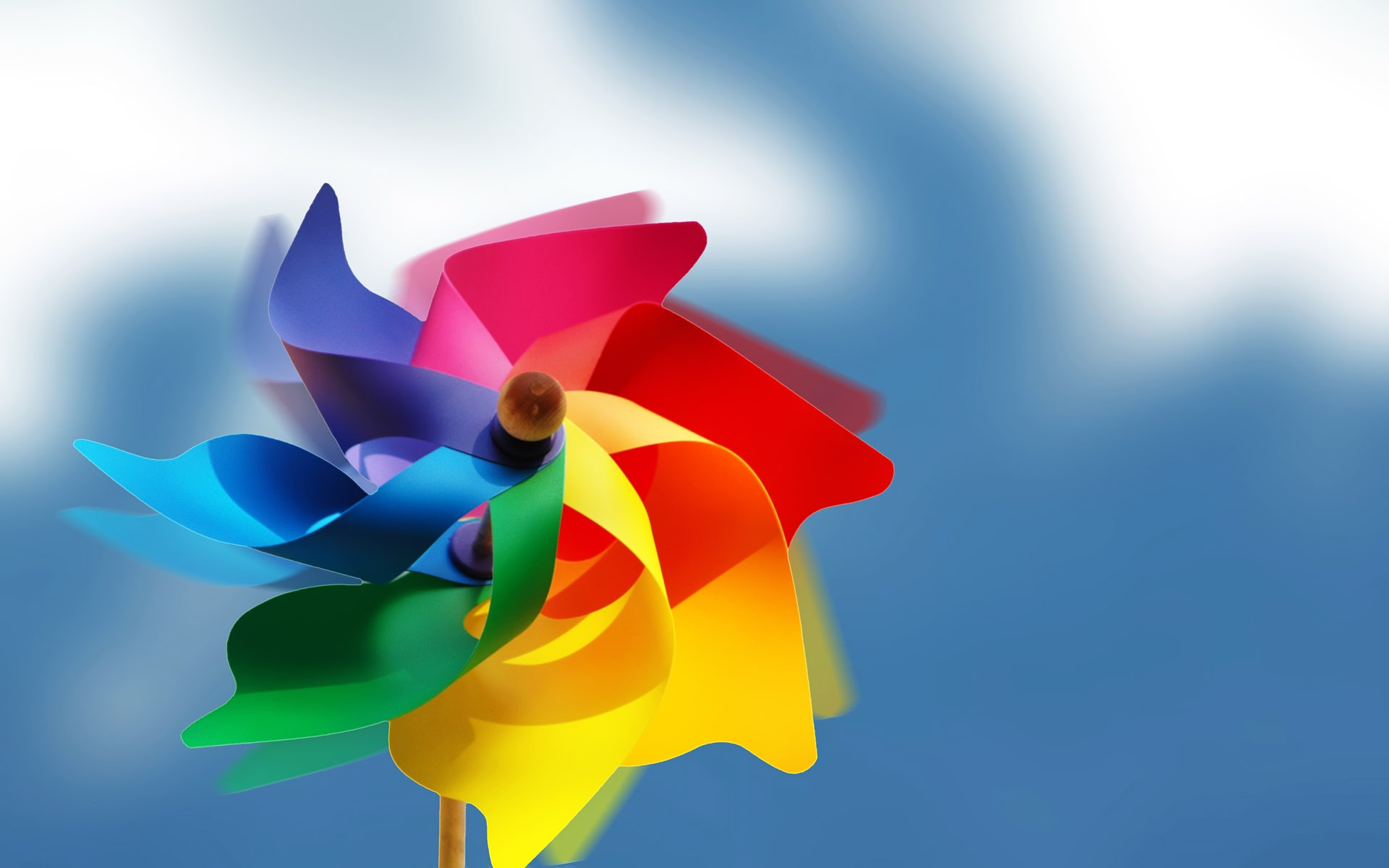 كنيه امام زمان(ع) چيست؟
1-مهدی
2-ابوالقاسم
3-بقیه الله
4-اباصالح
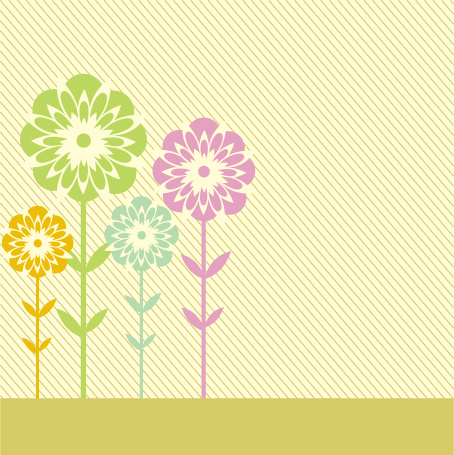 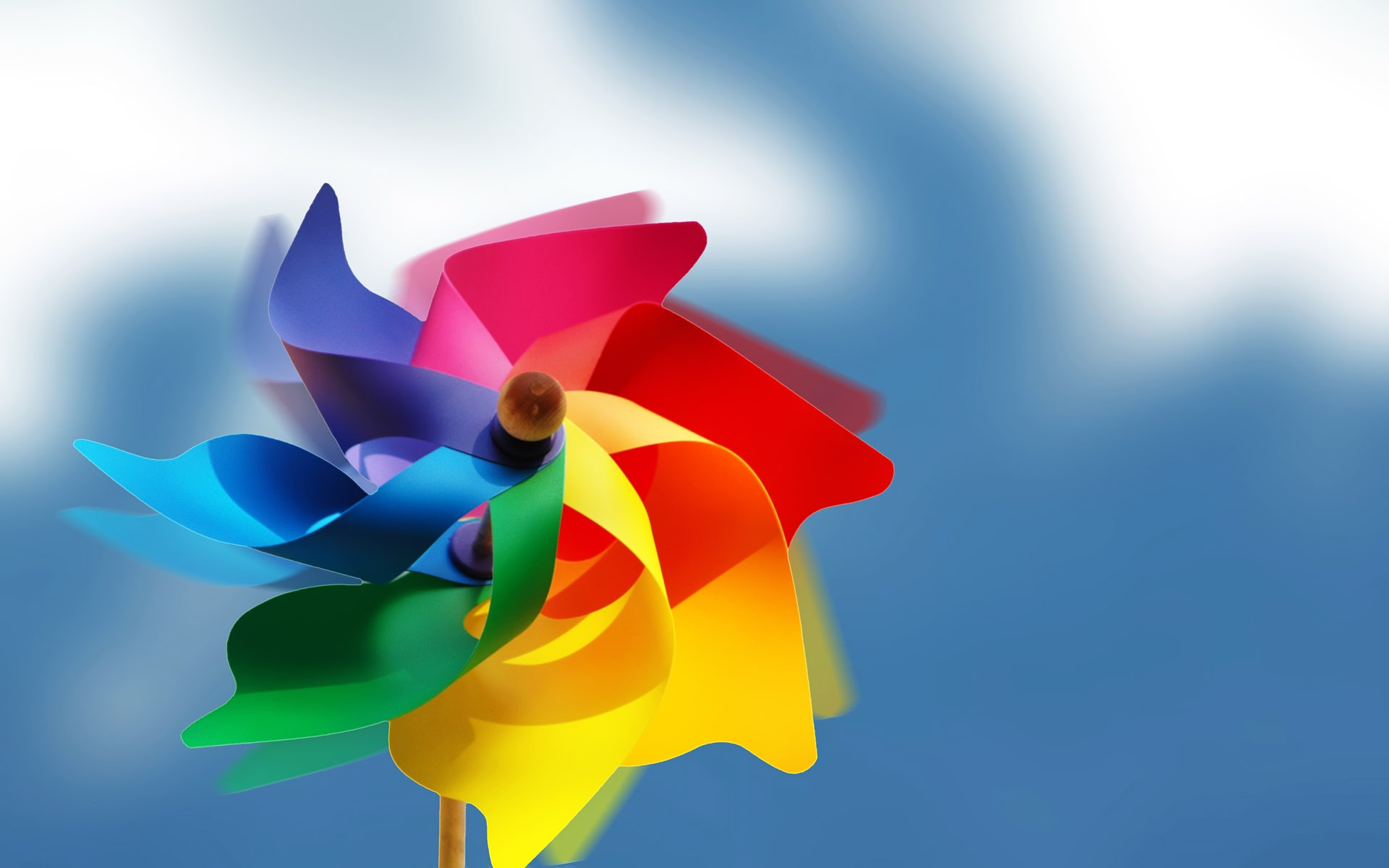 نام پدر امام زمان(ع) چه مي باشد؟
1-محمد
2-علی
3-حسن
4-جعفر
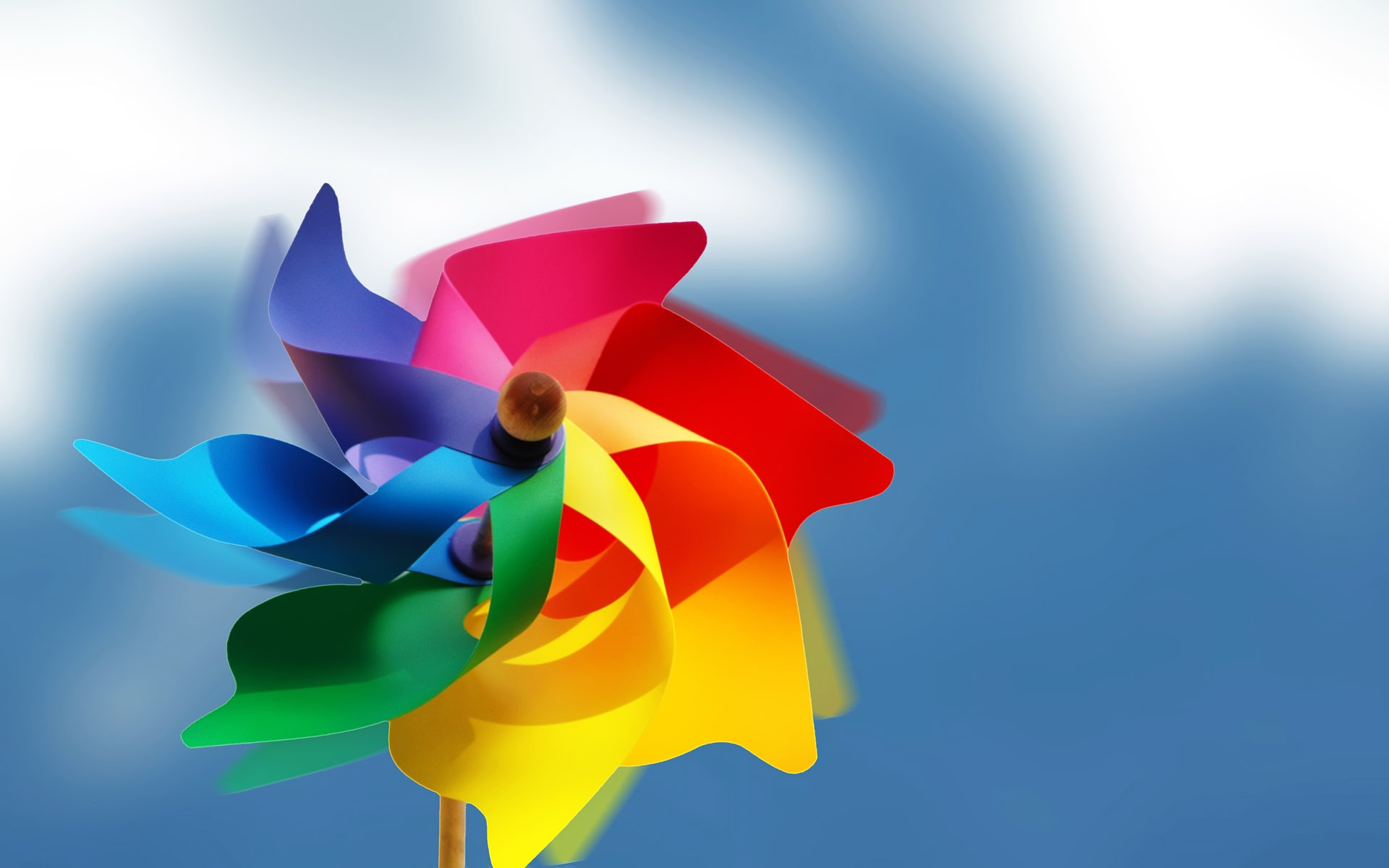 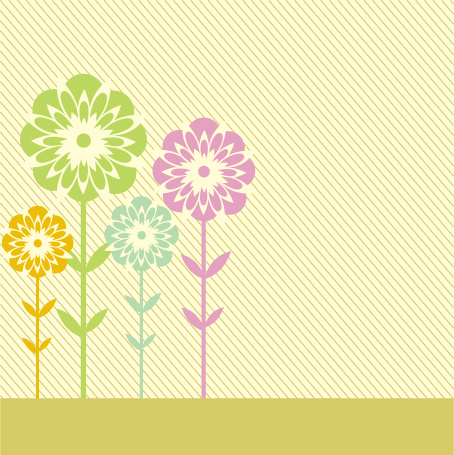 نام پدر امام زمان(ع) چه مي باشد؟
1-محمد
2-علی
3-حسن
4-جعفر
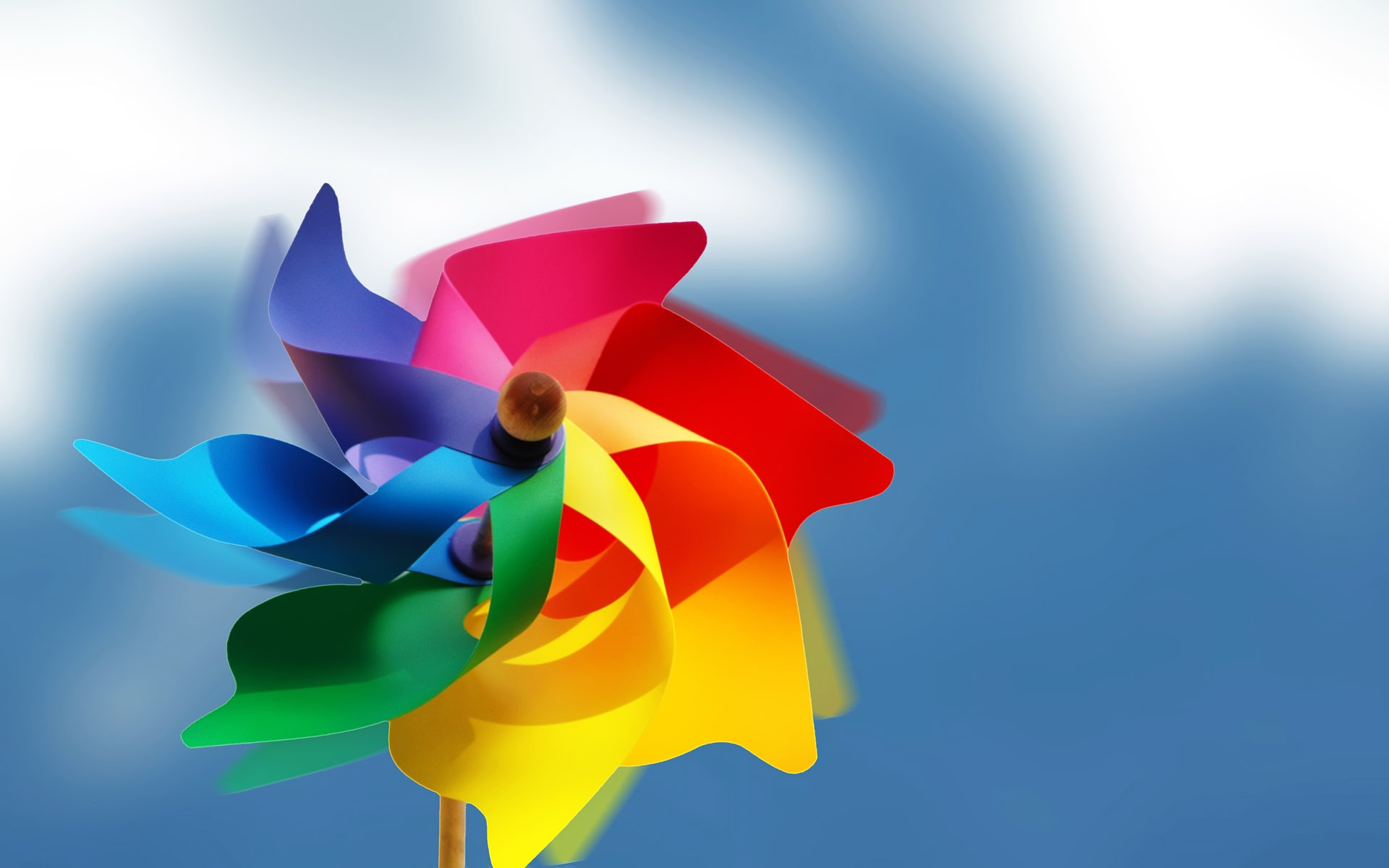 نام مادر امام زمان(ع) چيست؟
1-نرجس
2-حکیمه
3-حمیده
4-مریم
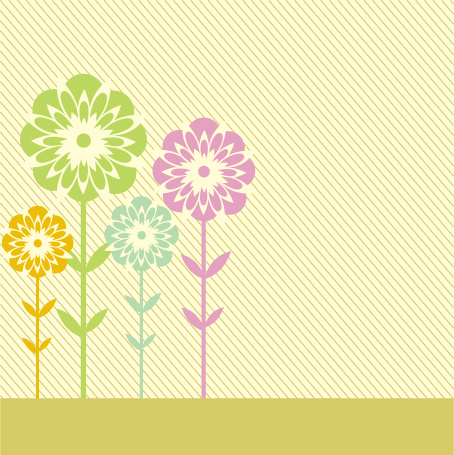 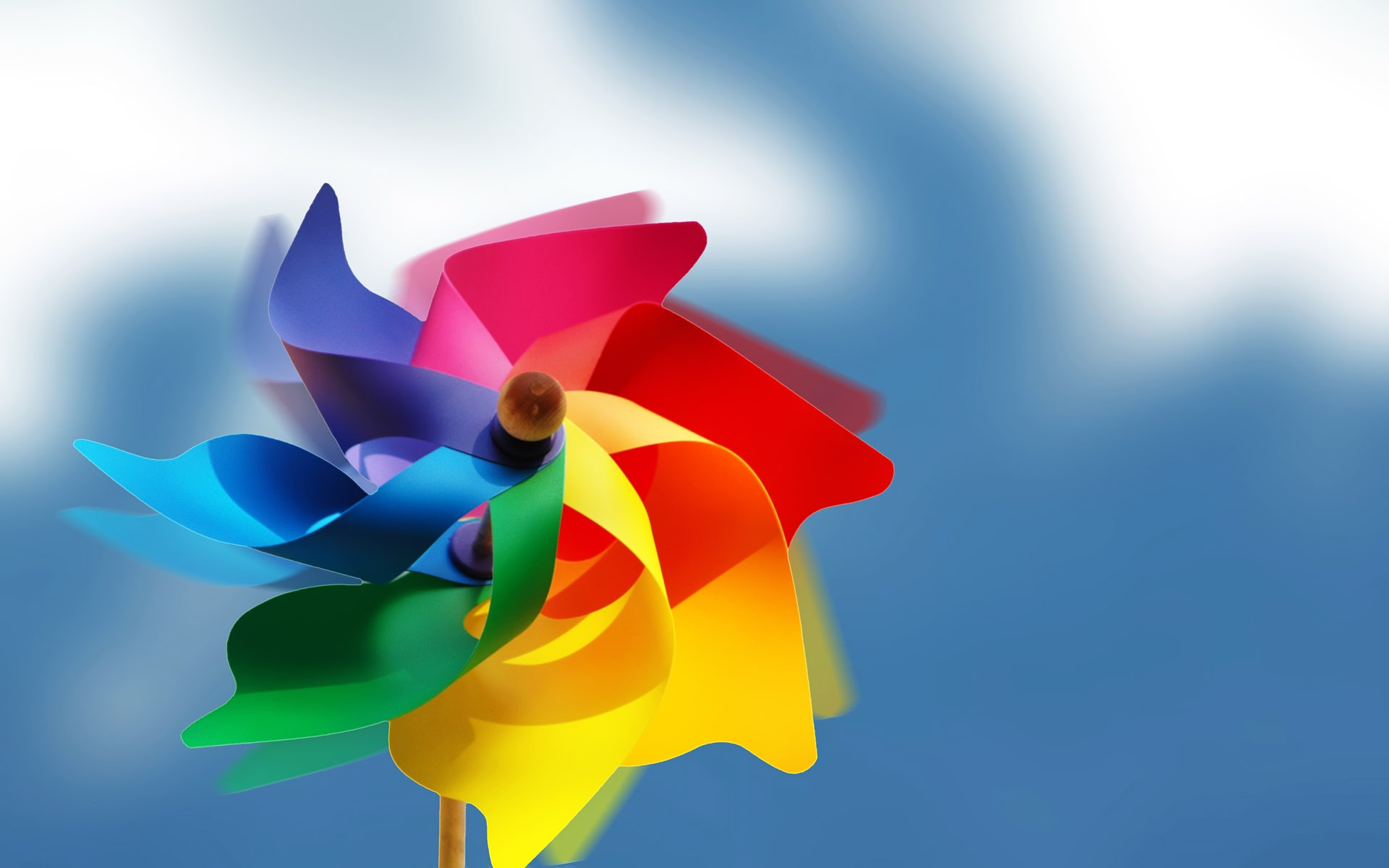 نام مادر امام زمان(ع) چيست؟
1-نرجس
2-حکیمه
3-حمیده
4-مریم
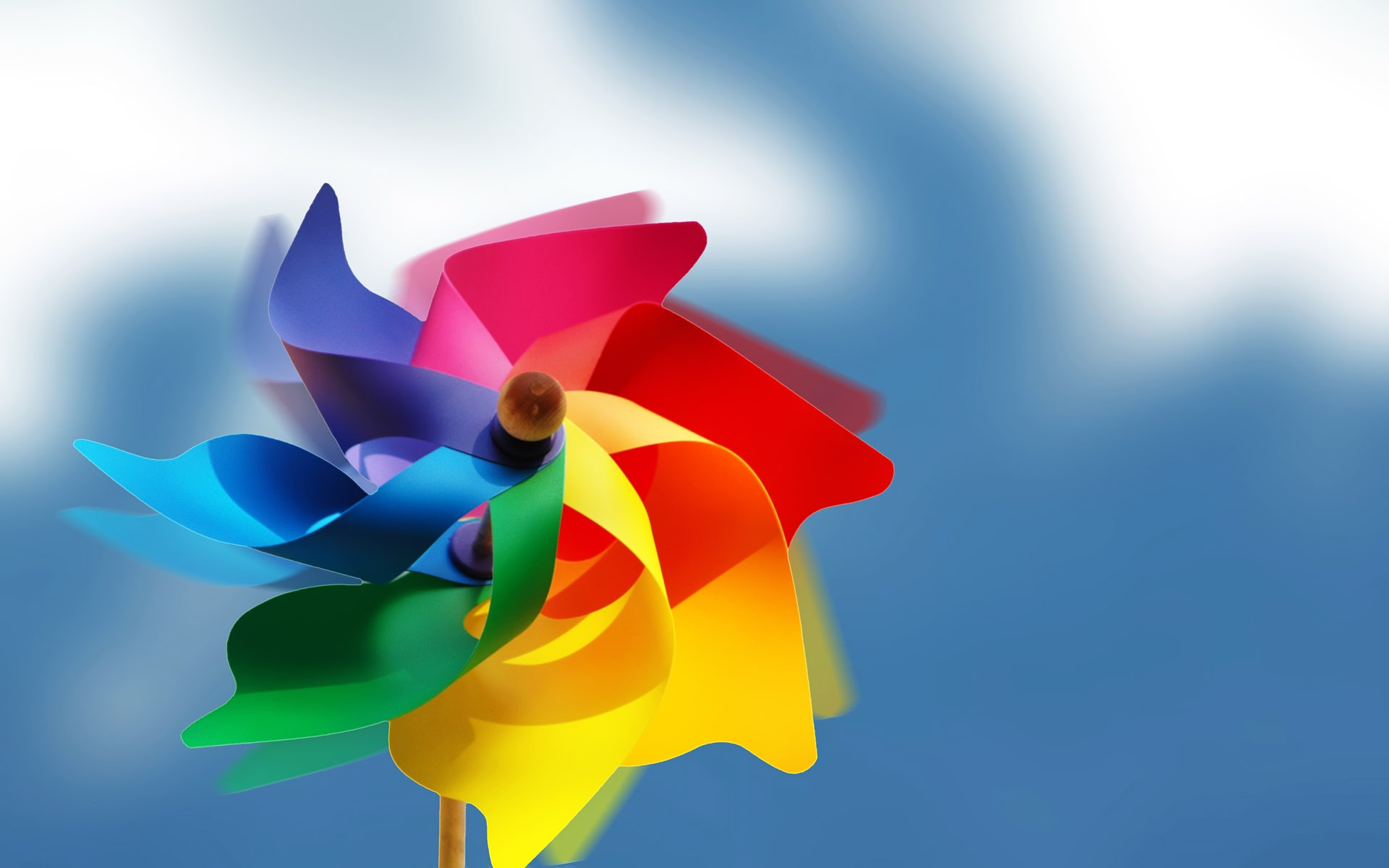 پدر امام زمان(ع)امام چندم شيعيان است؟
1-دوازدهم
2-دهم
3-هشتم
4-یازدهم
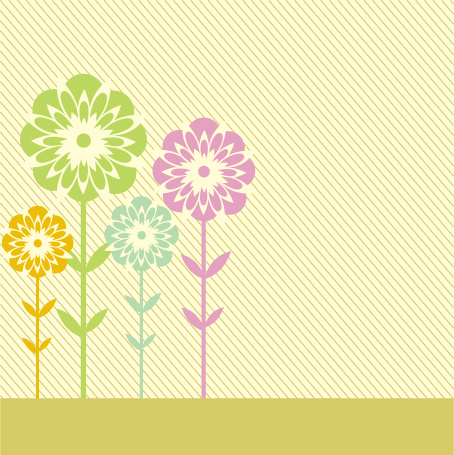 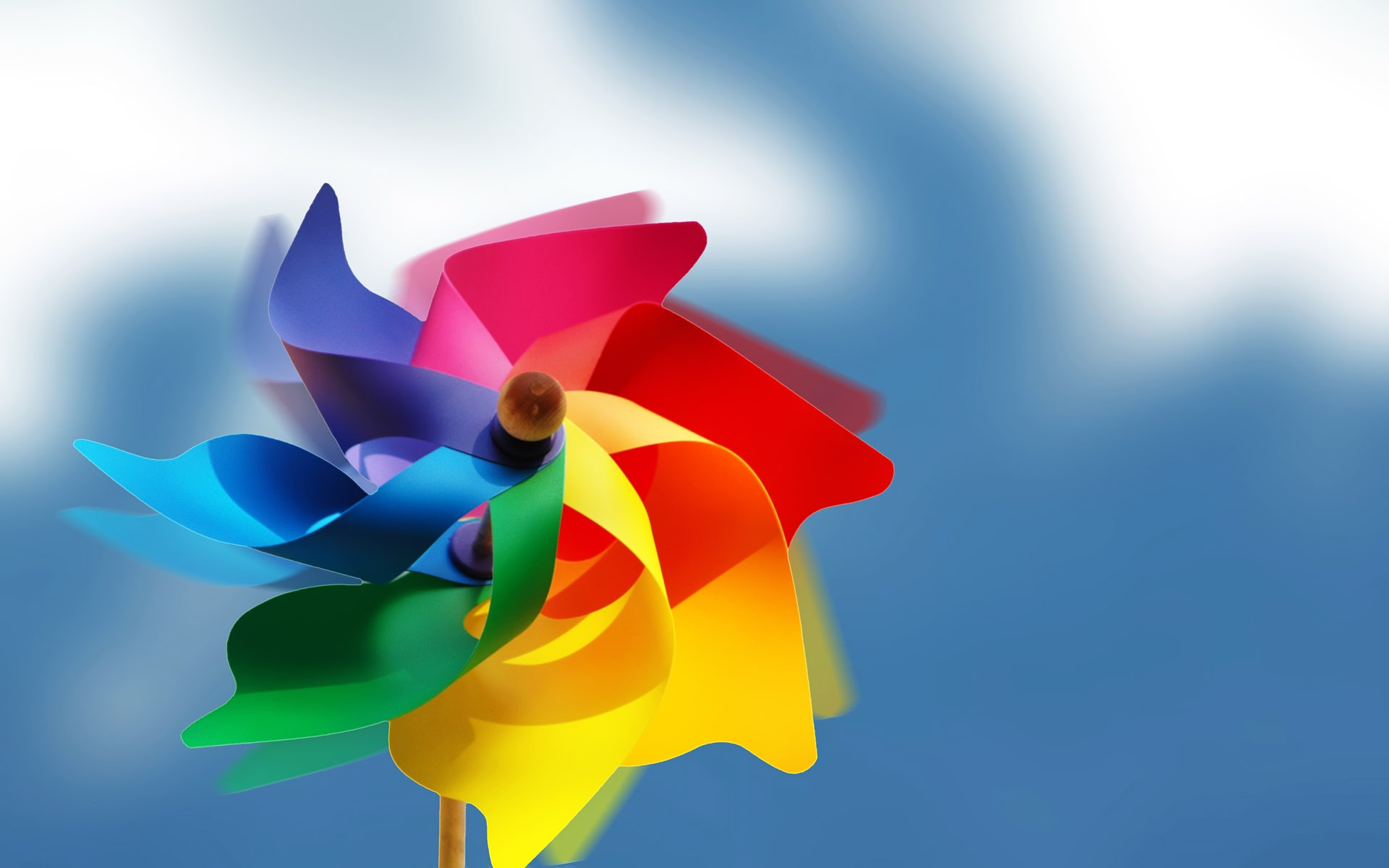 پدر امام زمان(ع)، امام چندم شيعيان است؟
1-دوازدهم
2-دهم
3-هشتم
4-یازدهم
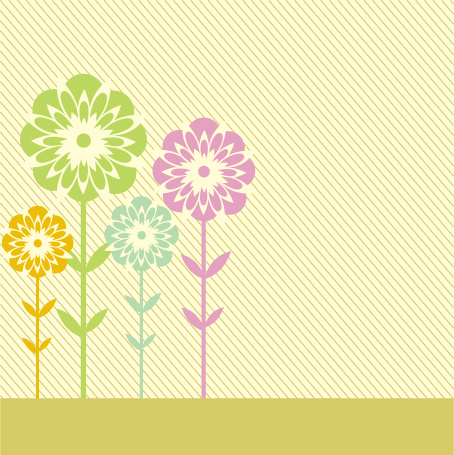 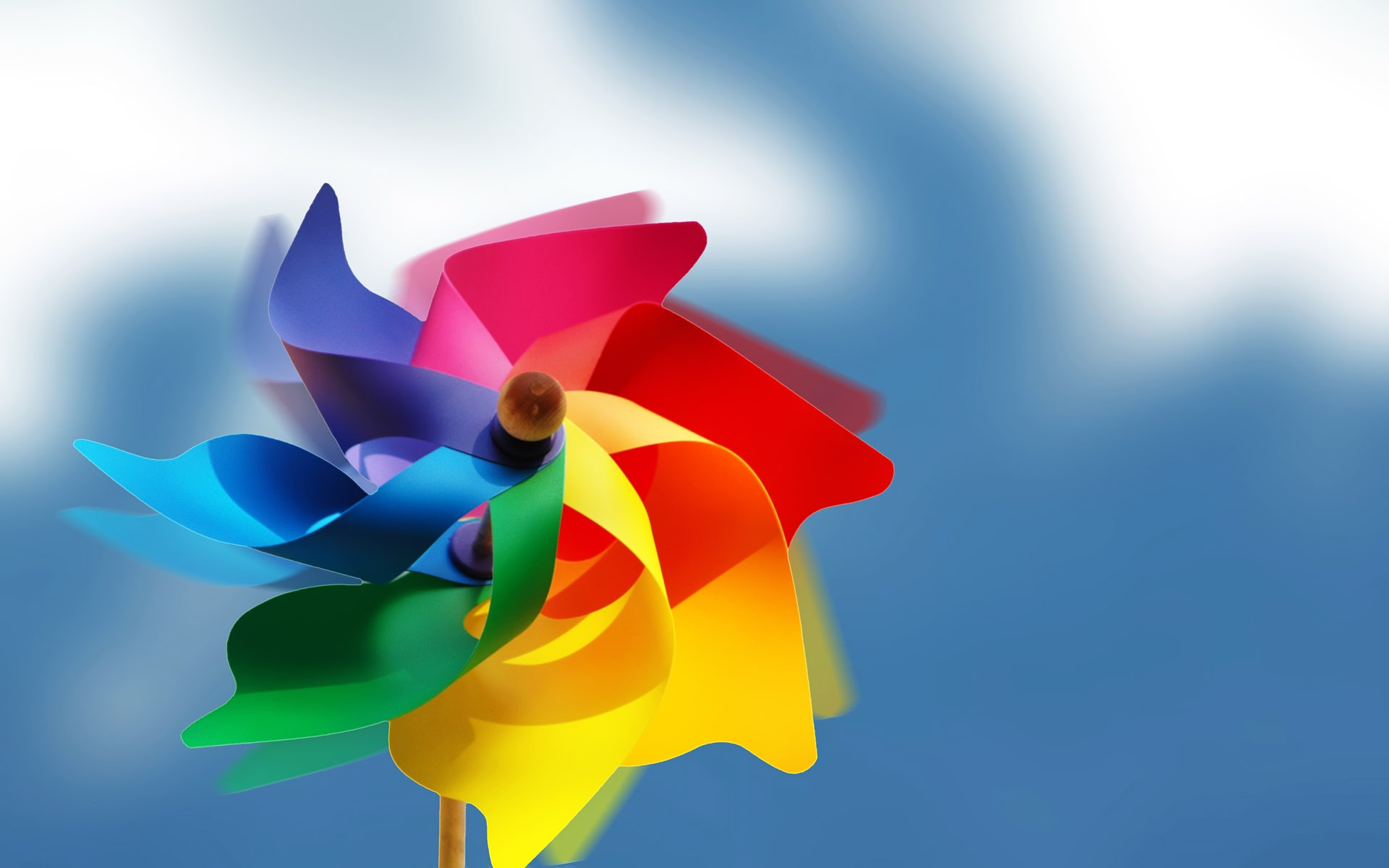 امام زمان(ع) در چه سالي متولد شدند؟
1-سیصد و بیست نه
2-دویست و پنجاه و پنج
3-دویست و شصت
4-معلوم نیست
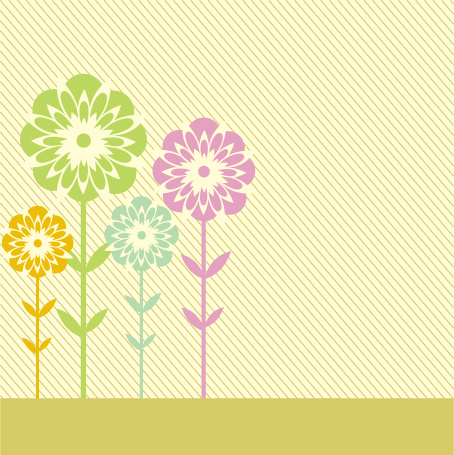 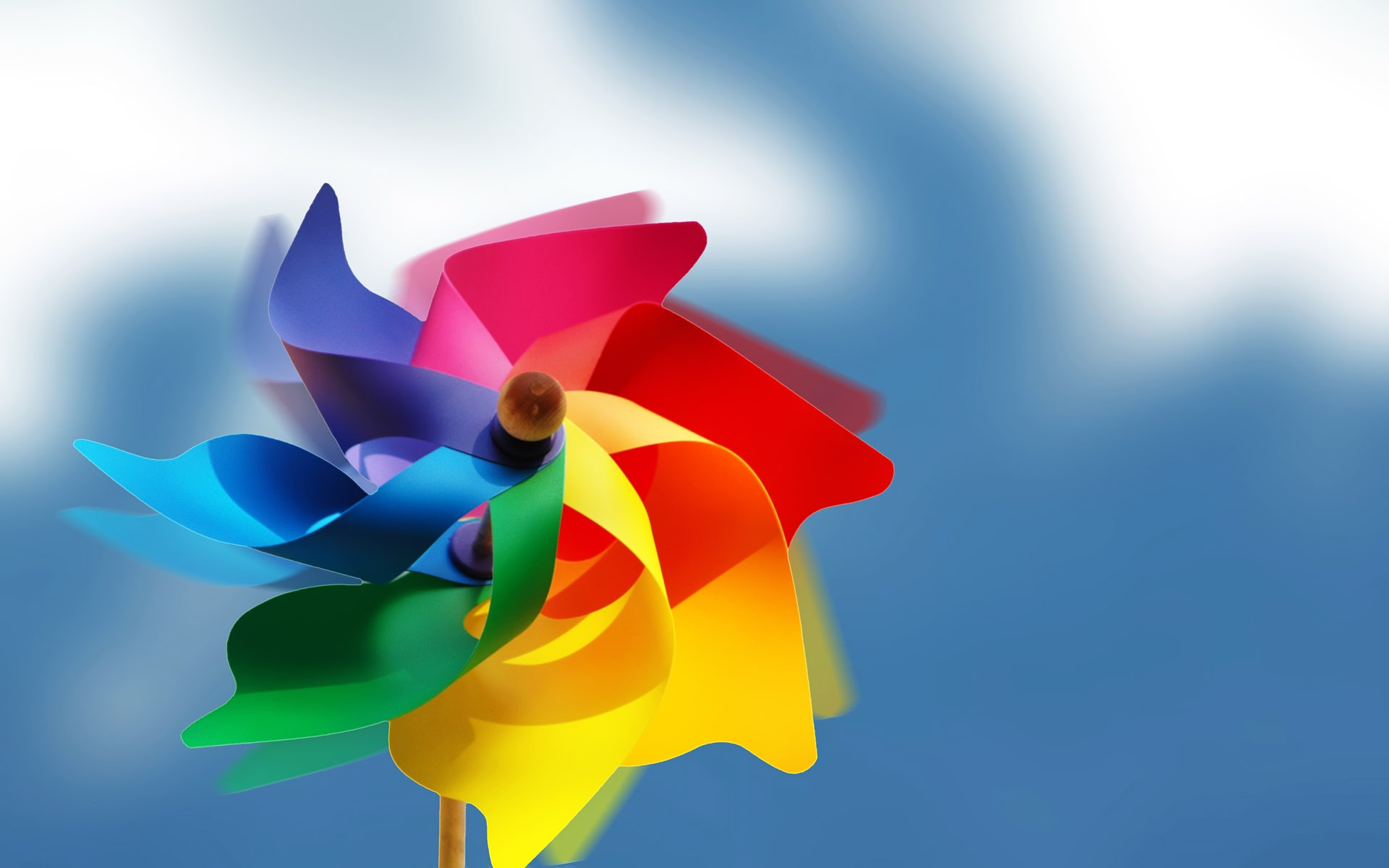 امام زمان(ع) در چه سالي متولد شدند؟
1-سیصد و بیست و نه
2-دویست و پنجاه و پنج
3-دویست و شصت
4-معلوم نیست
محل تولد امام زمان(ع) چه شهري بوده؟
1-سامرا
2-مدینه
3-بغداد
4-مکه
محل تولد امام زمان(ع) چه شهري بوده؟
1-سامرا
2-مدینه
3-بغداد
4-مکه
امام زمان(ع) در چه شهري ظهور مي كنند؟
1-مکه
2-مدینه
3-کوفه
4-بغداد
امام زمان(ع) در چه شهري ظهور مي كنند؟
1-مکه
2-مدینه
3-کوفه
4-بغداد
ولادت پنهاني امام زمان شبيه كدام پيامبر است؟
1-حضرت آدم 
2-حضرت نوح
3-حضرت ابراهیم
4-حضرت عیسی
ولادت پنهاني امام زمان شبيه كدام پيامبر است؟
1-حضرت آدم
2-حضرت نوح
3-حضرت ابراهیم
4-حضرت عیسی
چه كسي از وقت ظهور امام زمان(ع)اطلاع دارد؟
1-خداوند متعال
2-پیامبر اکرم
3-ایمه معصومین
4-غیب گویان
چه كسي از وقت ظهور امام زمان(ع)اطلاع دارد؟
1-خداوند متعال
2-پیامبر اکرم
3-ایمه معصومین
4-غیب گویان
طول عمر امام زمان به چه پيامبري شباهت دارد؟
1-حضرت آدم 
2-حضرت نوح
3-حضرت موسی
4-حضرت عیسی
طول عمر امام زمان به چه پيامبري شباهت دارد؟
1-حضرت آدم
2-حضرت نوح
3-حضرت موسی
4-حضرت عیسی